Урок на тему: «Музыка в отечественном кино»
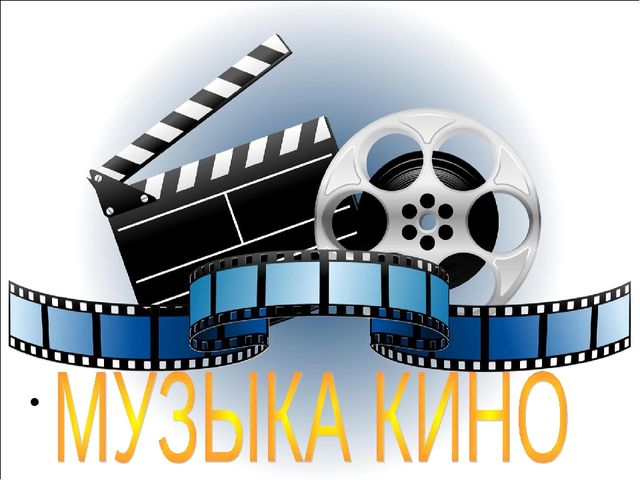 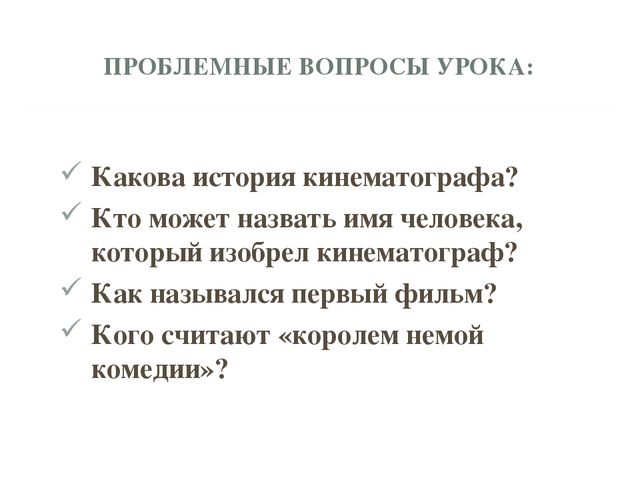 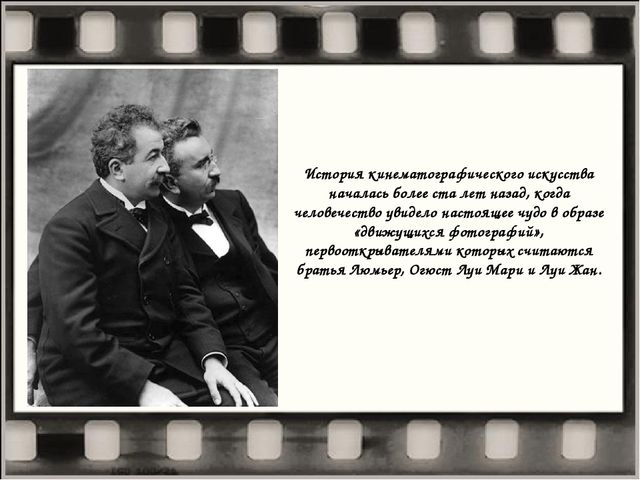 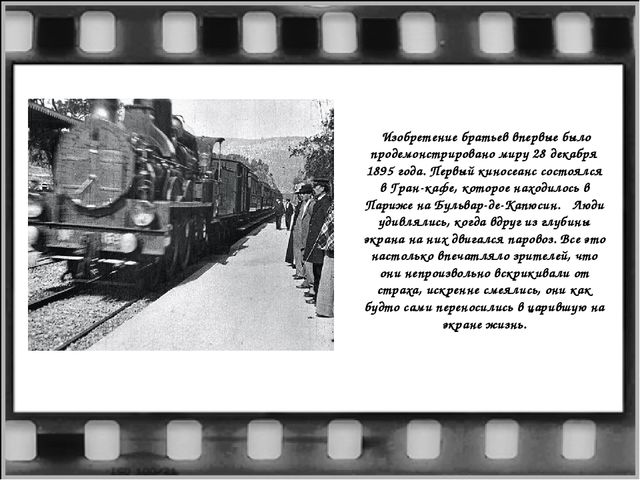 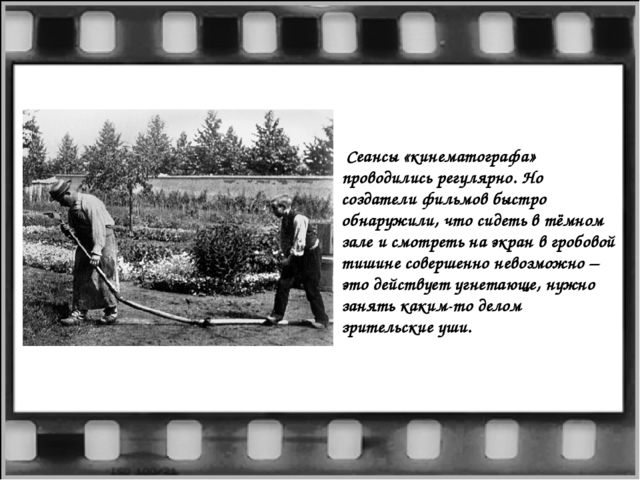 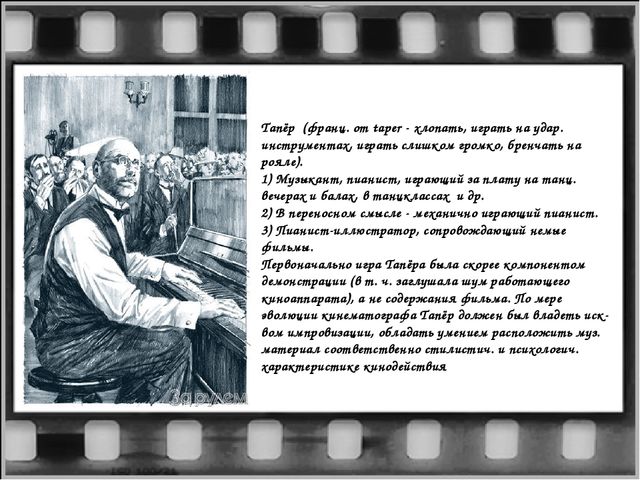 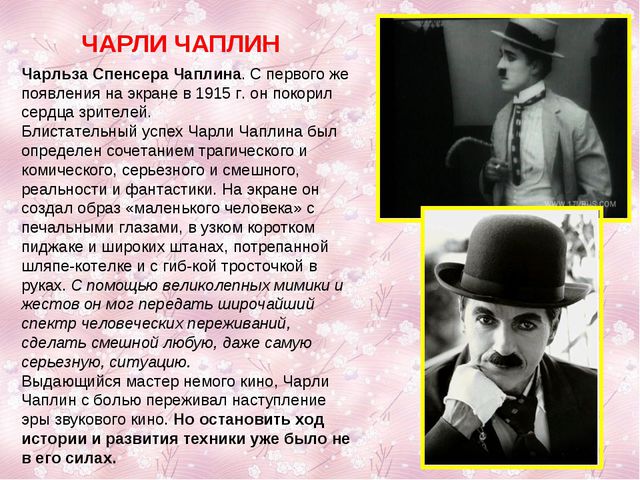 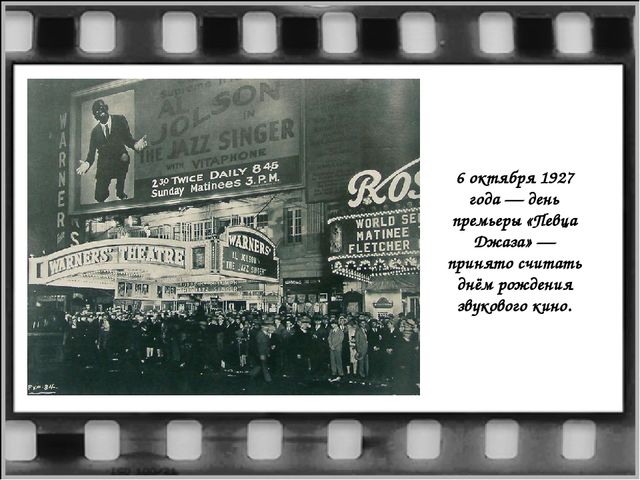 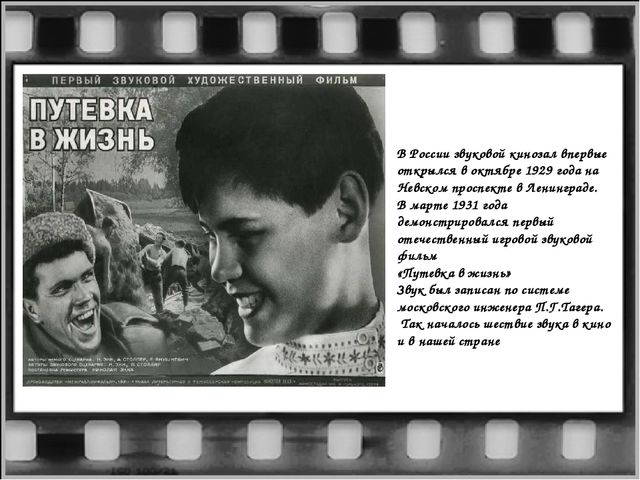 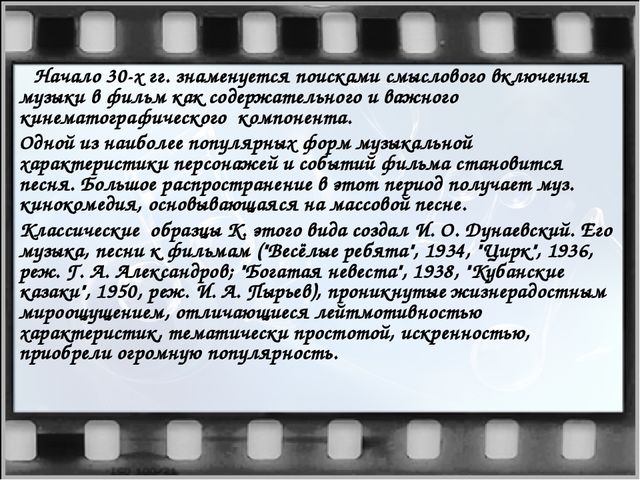 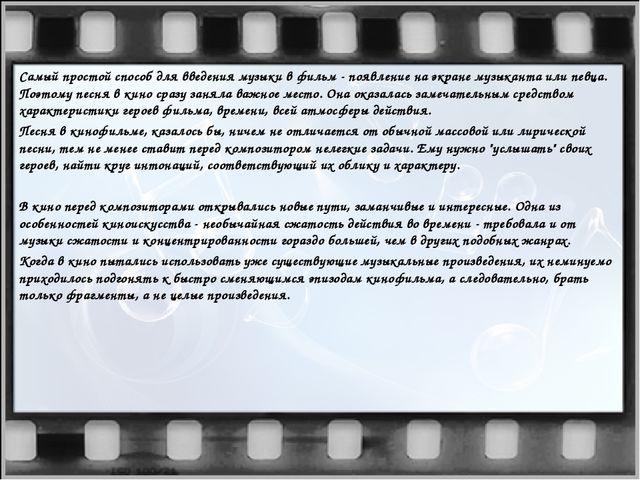 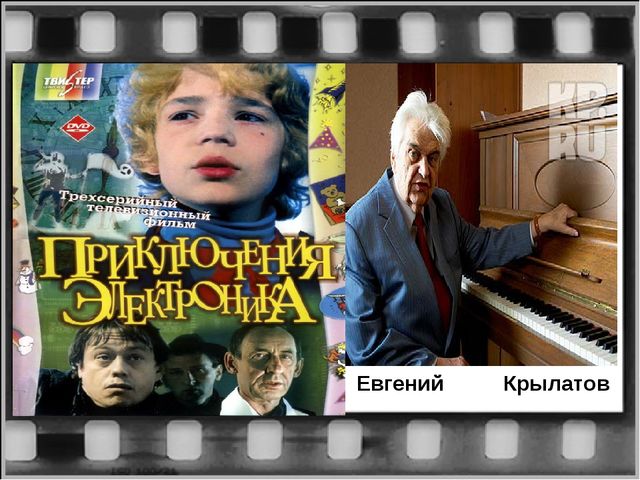 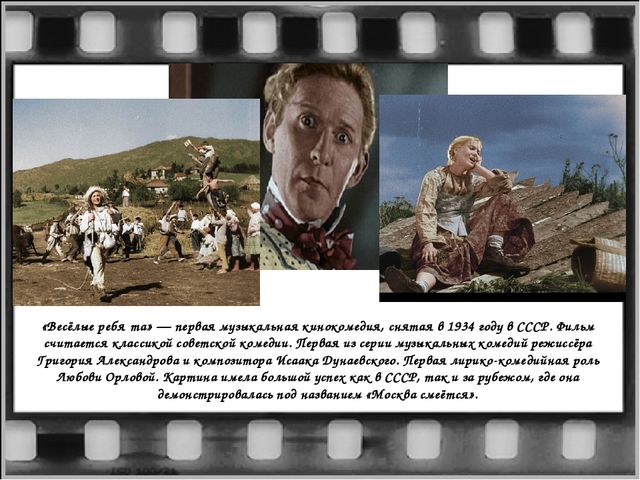 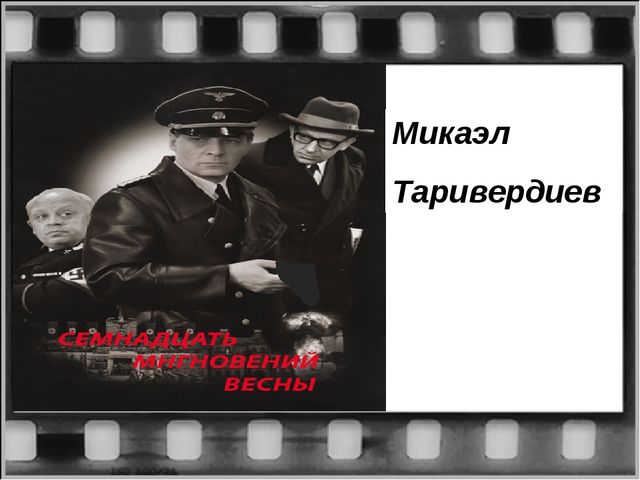 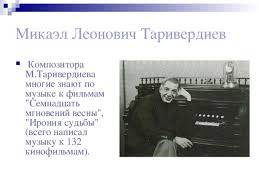 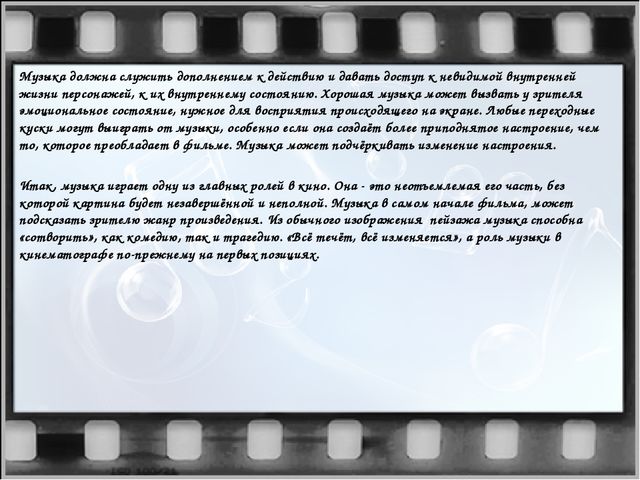 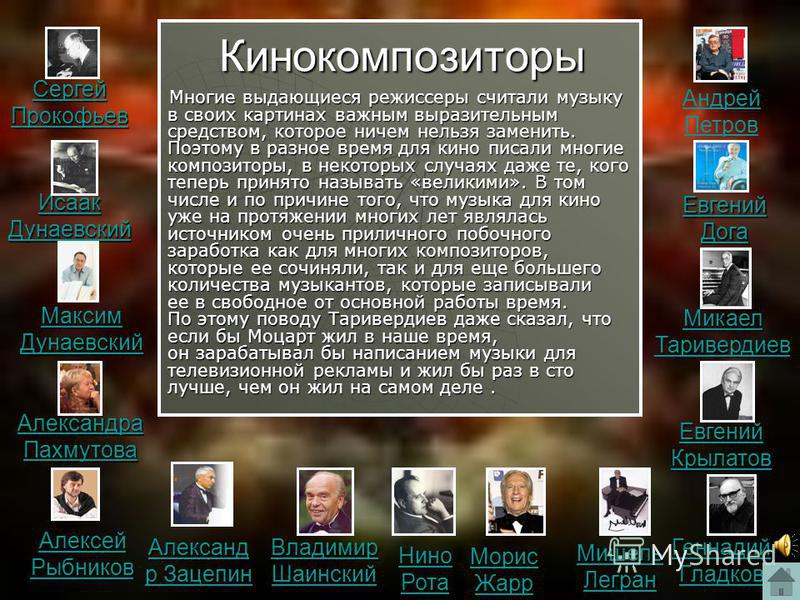 Не думай о секундах свысока.Муз.М.Таривердиева, сл.Р.Рождественского
Не думай о секундах свысока.Наступит время - сам поймешь, наверное:Свистят они, как пули у виска,Мгновения, мгновения, мгновения.Мгновения спрессованы в года.Мгновения спрессованы в столетия.И я не понимаю иногда,Где первое мгновенье, где последнее.У каждого мгновенья свой резон,Свои колокола, своя отметина.Мгновенья раздают: кому - позор,Кому - бесславье, а кому - бессмертие.
Из крохотных мгновений соткан дождь.Течет с небес вода обыкновенная,И ты порой почти полжизни ждешь,Когда оно придет, твое мгновение.Придет оно, большое, как глоток,Глоток воды во время зноя летнего.А в общем, надо просто помнить долгОт первого мгновенья до последнего.Мгновения, мгновения, мгновения.

Не думай о секундах свысока.Наступит время, сам поймешь, наверное:Свистят они, как пули у виска,Мгновения, мгновения, мгновения.

Домашнее задание(Скачать песню,переписать и петь)
Блиц-опрос
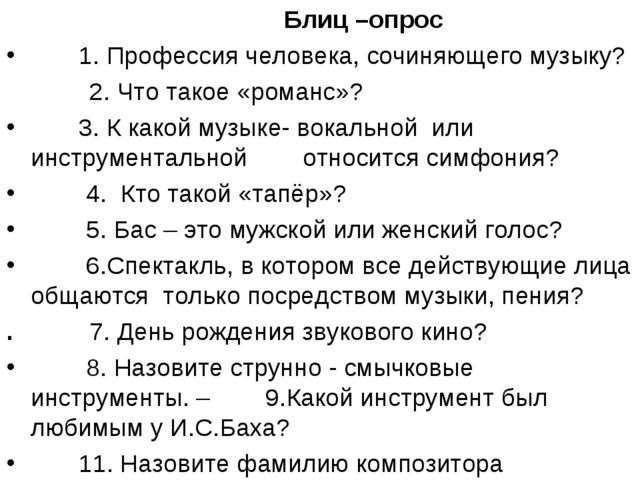 Песни «Не думай о секундах с высока»
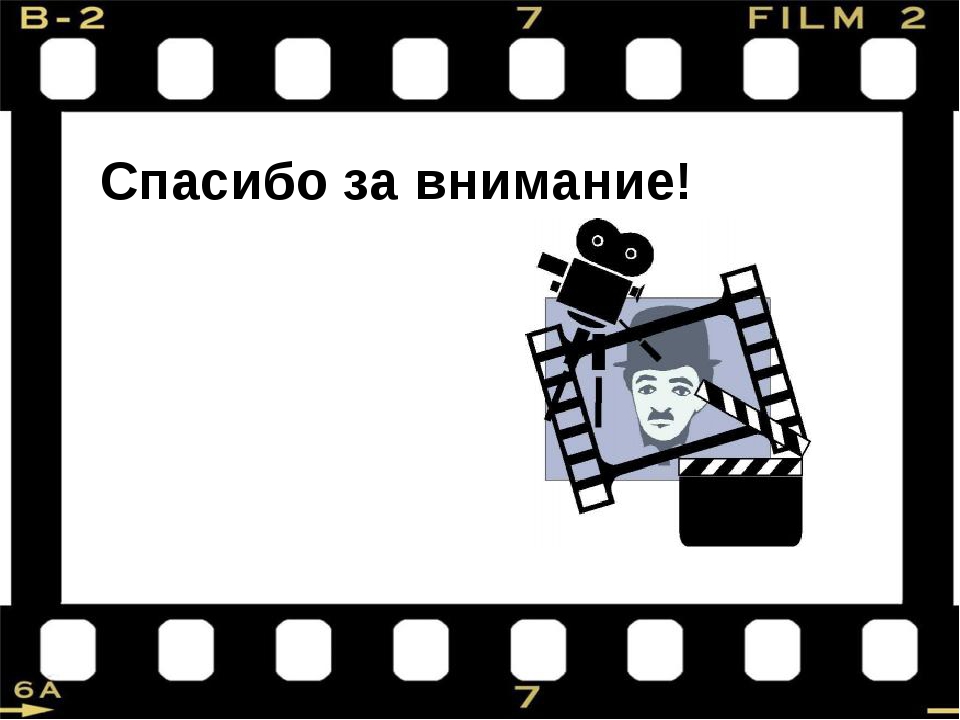